Vorbiți-ne despreexperiența dvs. de a trăi cu diabet
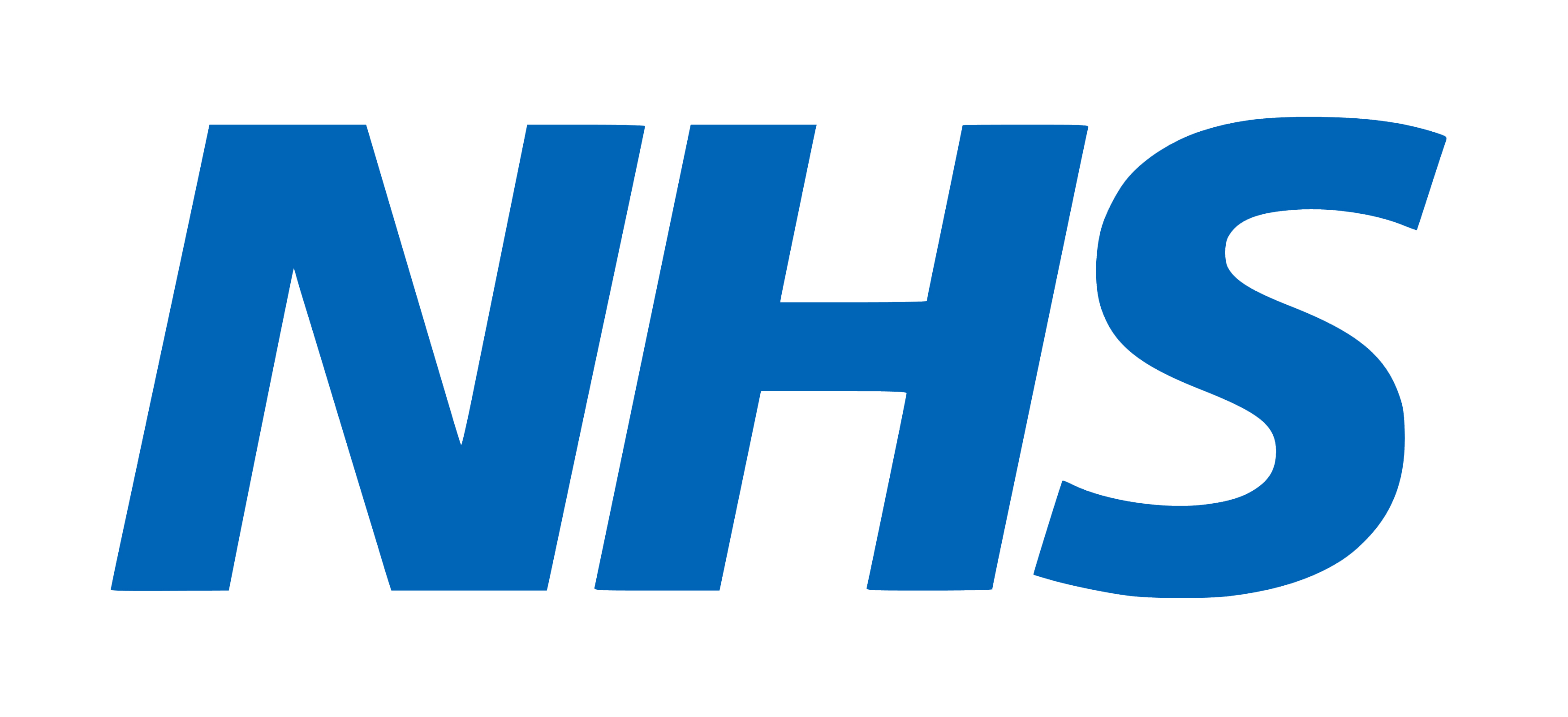 Sondaj național privind experiența legată de diabet 2023
NHS England derulează un sondaj pentru a înțelege experiența persoanelor adulte care trăiesc cu diabet de tip 1 și de tip 2 diagnosticate în urmă cu cel puțin 12 luni.
În cazul în care sunteți invitat(ă), veți primi o scrisoare și mesaje text de reamintire, prin care vi se va explica și modul în care puteți să participați.
Participarea la sondaj este voluntară și toate răspunsurile sunt confidențiale.
Dacă nu doriți să participați, trimiteți un e-mail la  agem.diabetessurvey@nhs.net sau sunați la 0121 611 0020 până la 17 ianuarie 2024. Linia telefonică este deschisă de luni până vineri, între orele 08:00 și 18:00. Va fi necesar să furnizați numele complet, data nașterii și codul dvs. poștal. 
Pentru mai multe informații: www.diabetessurvey.co.uk.
Va trebui să ne contactați și în cazul în care aveți opțiunea de excludere națională a datelor. Departamentul de Sănătate și Asistență Socială a confirmat că acest sondaj beneficiază de scutire. Pentru mai multe informații: https://digital.nhs.uk/services/national-data-opt-out/programmes-to-which-the-national-data-opt-out-should-not-be-applied  
Sondajul va fi derulat de Ipsos UK în numele NHS England. Un grup independent de supraveghere, care include membri ai publicului, a oferit sprijin pentru utilizarea informațiilor confidențiale ale pacienților în scopul identificării persoanelor care trăiesc cu diabet și invitării lor să participe la acest sondaj.
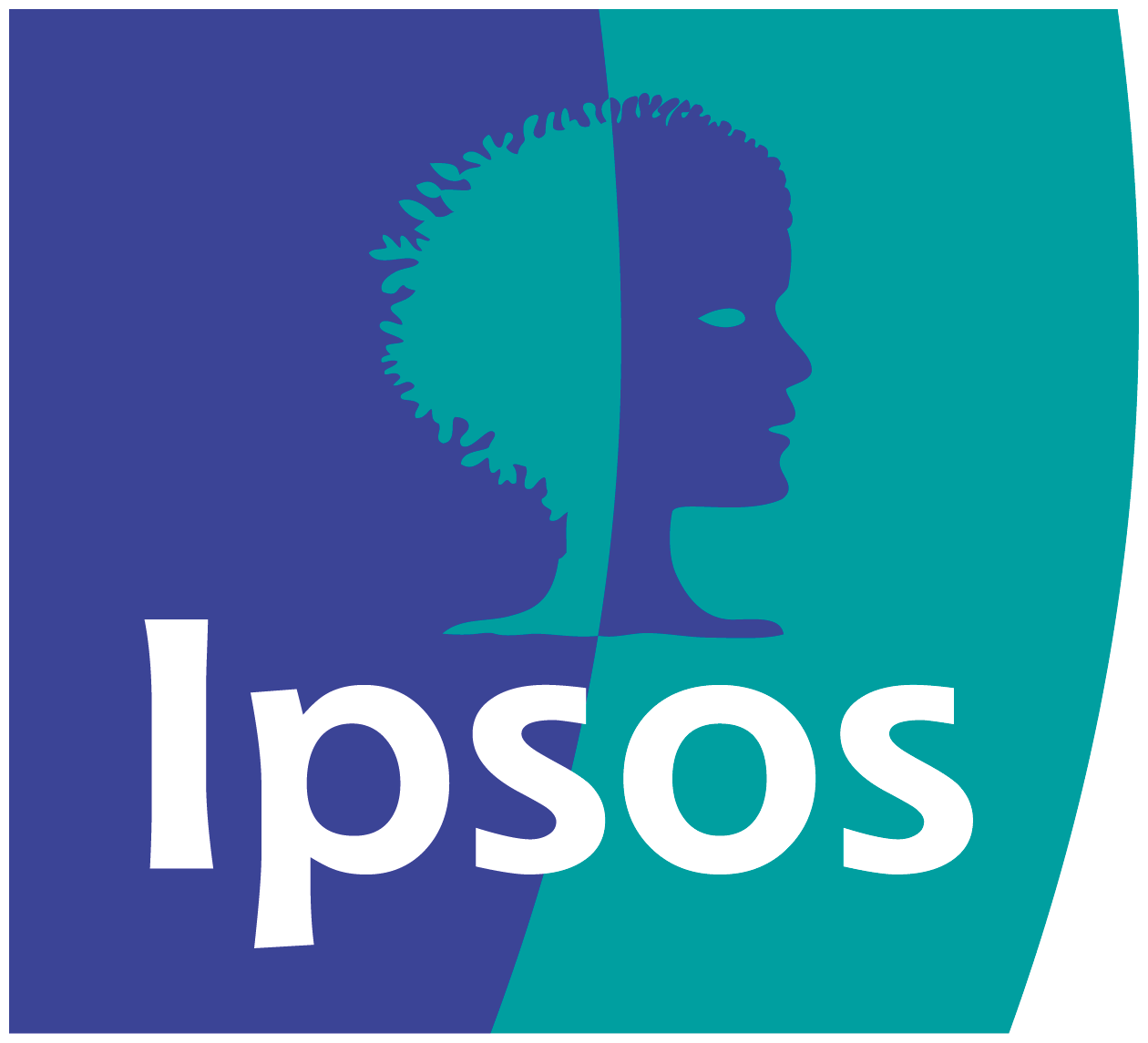